Advanced Clinician Scientist Programm iIMMUNE_ACSInterfaces of immunomedicineam Deutschen Zentrum Immuntherapie
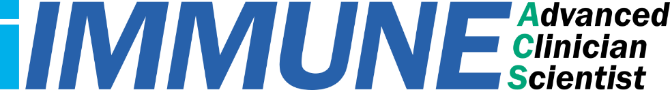 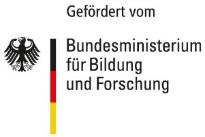 Advanced Clinician Scientist Programm:Interfaces of immunomedicine
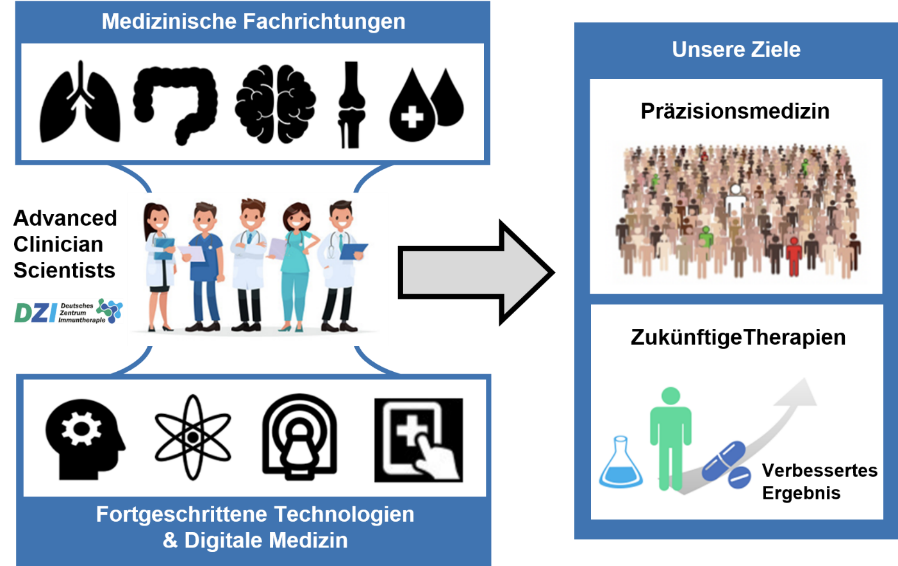 Wir fördern Fachärztinnen und Fachärzte, die an der Schnittstelle von immunmedizinischer Forschung und Klinik arbeiten.
Programmübersicht
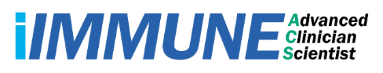 Forschungsprojekt (Immunmedizin)
Geschützte Forschungszeit von 50%
finanziert durch die eigene Förderung
restliche Mittel für Laborbedarf und Stellen
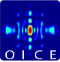 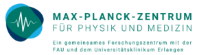 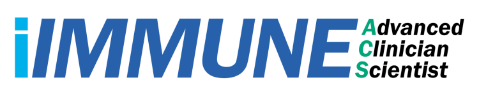 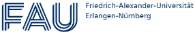 Dept. AIBE
Dept. Med. Informatik
Förderungsdauer: 6 Jahre
Jährliche Fördersumme 130.000€
Curriculum
Workshops, Seminare
Zusammenarbeit mit Forschungsverbünden
Leadership Skill Training
Aktive Mitarbeit der ACS
Seminarreihe
Mentoring von Junior CS
Öffentlichkeitsarbeit
Kooperation mit anderen ACS Programmen
Unterstützung durch Mentoren
Auswahlprozess
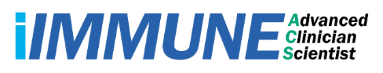 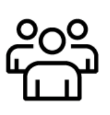 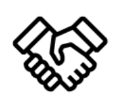 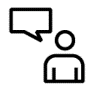 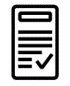 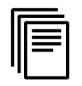 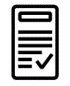 Qualifikation &
Ranking
Externe Reviews
Ausschreibung
& Bewerbung
ACS
Zusage
Interview
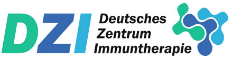 Voraussetzung für eine erfolgreiche Bewerbung

Fachärztlicher Titel oder Anmeldung zur fachärztlichen Prüfung
Translationales wissenschaftliches Profil
Sehr gute wissenschaftliche Publikationsleistung
Erfolgreiche Einwerbung von Drittmitteln
     oder
Erfahrung bei der Leitung von klinischen Studien und/oder neuen innovativen klinischen Methoden
Ausgeprägte Teamfähigkeit
Frauenförderung
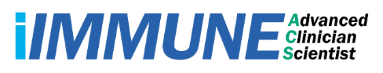 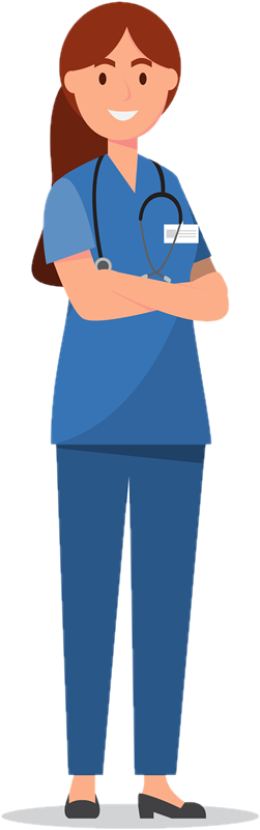 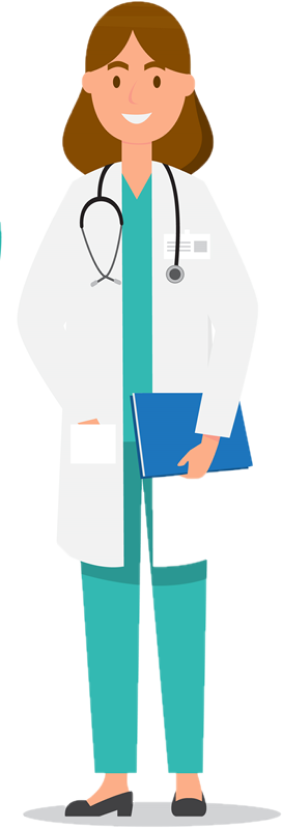 Wir unterstützen gezielt die Bewerbung von Frauen.
Bereits geförderte ACS
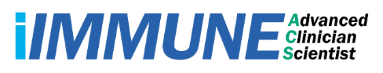 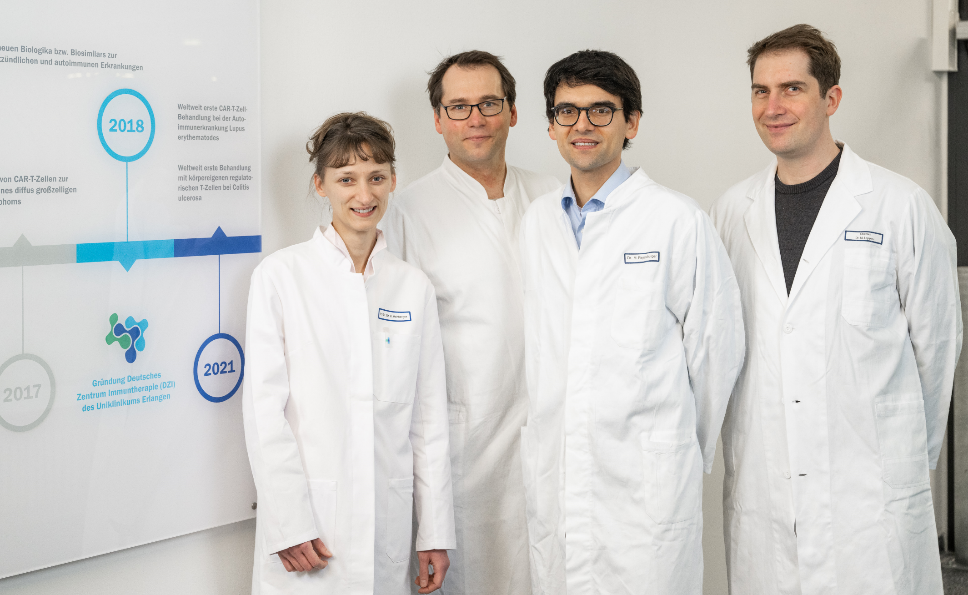 Moritz Leppkes
Facharzt für innere Medizin und Gastroenterologie
Fabian Müller
Facharzt für innere Medizin, Hämatologie und Onkologie
Bettina Hohberger
Fachärztin für Augenheilkunde
Martin Regensburger
Facharzt für Neurologie
BMBF-geförderte ACSP Standorte
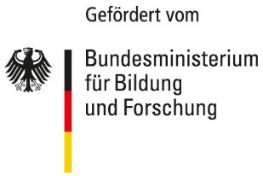 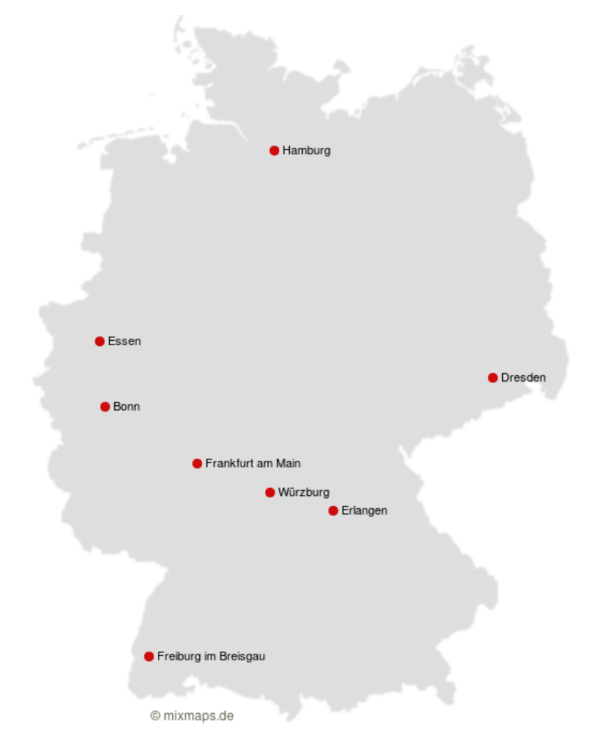 Zielsetzung: Förderung von zukünftigen leitenden klinischen Forscher/-innen

Strukturbildende Maßnahme
Deutschlandweit an 8 Standorten
Übergreifende Kooperation über gemeinsame Austauschplattform
Vernetzung der ACS
Jährliche gemeinsame Meetings
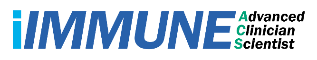 Weitere Informationen
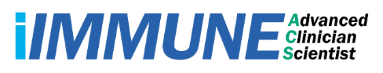 Unsere Webseite: 
https://www.dzi.uk-erlangen.de/forschung/iimmune/

Koordination: 
Dr. Jasmin Raufer
Email: iimmune.acs@uk-erlangen.de

Programmleitung:
Prof. Beate Winner
Email: beate.winner@fau.de

Prof. Maximilian Waldner
Email: maximilian.waldner@uk-erlangen.de
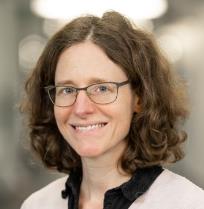 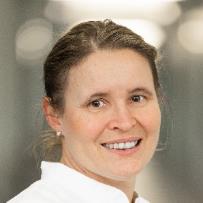 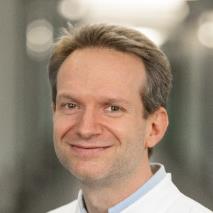 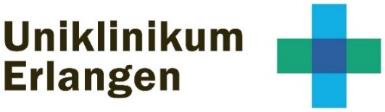 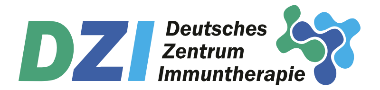 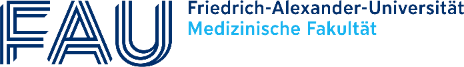